EMERGENCY MEDICAL IDENTIFICATION
  ** <condition 1> ** <condition 2> **
       *** Allergic to <drug> ***
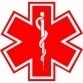 <name>	DOB: mm/dd/yy
   <address line 1>	Home: 555-999-9999
   <address line 2>	Cell: 555-9999-9999
Insurance:  <insuranc companies >(see wallet)
Physicians:
   <doctor name – 555-999-999 (specialty)>
 <doctor name – 555-999-999 (specialty)>
 <doctor name – 555-999-999 (specialty)>
Preferred Hospital:  <name of hospital and location>
Medications:
   <medication> – <dosage/frequency (condition treated)>
   <medication> – <dosage/frequency (condition treated)>
   <medication> – <dosage/frequency (condition treated)>
   <medication> – <dosage/frequency (condition treated)>
   <medication> – <dosage/frequency (condition treated)>
   <medication> – <dosage/frequency (condition treated)>
   <medication> – <dosage/frequency (condition treated)>
   <medication> – <dosage/frequency (condition treated)>

Emergency Contacts:
   Donna Samblanet (wife): 703-938-1430  or 703-581-4290
   Michael Samblanet (son): 703-965-4887